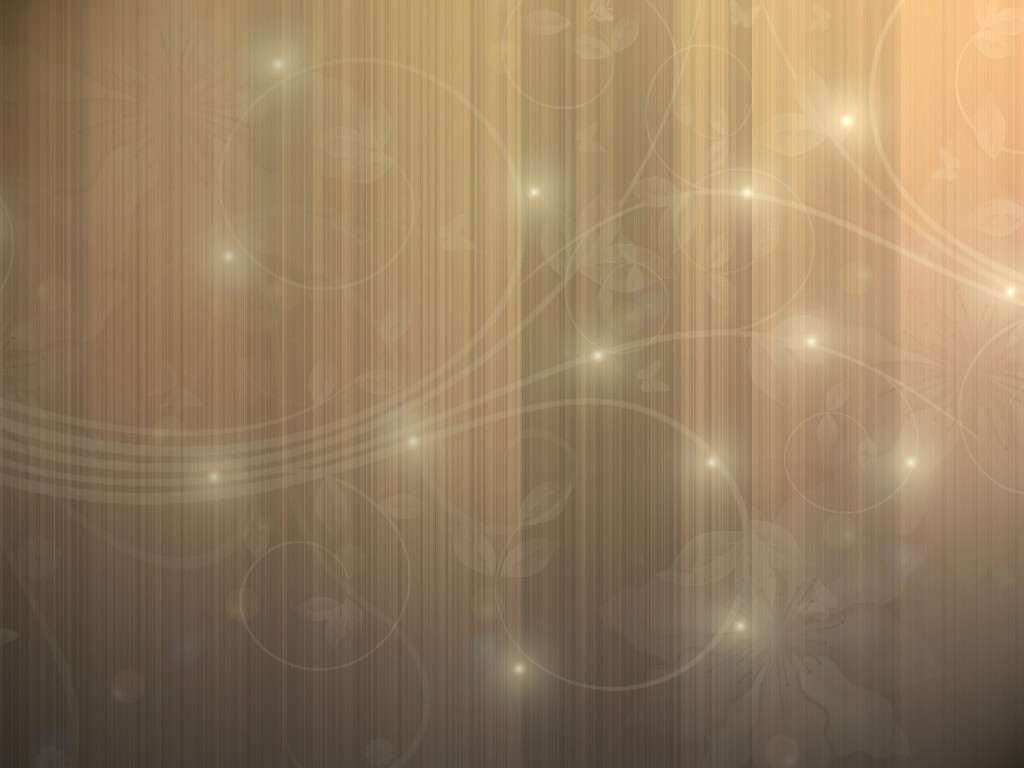 Обобщающий урок по теме "Предлог"
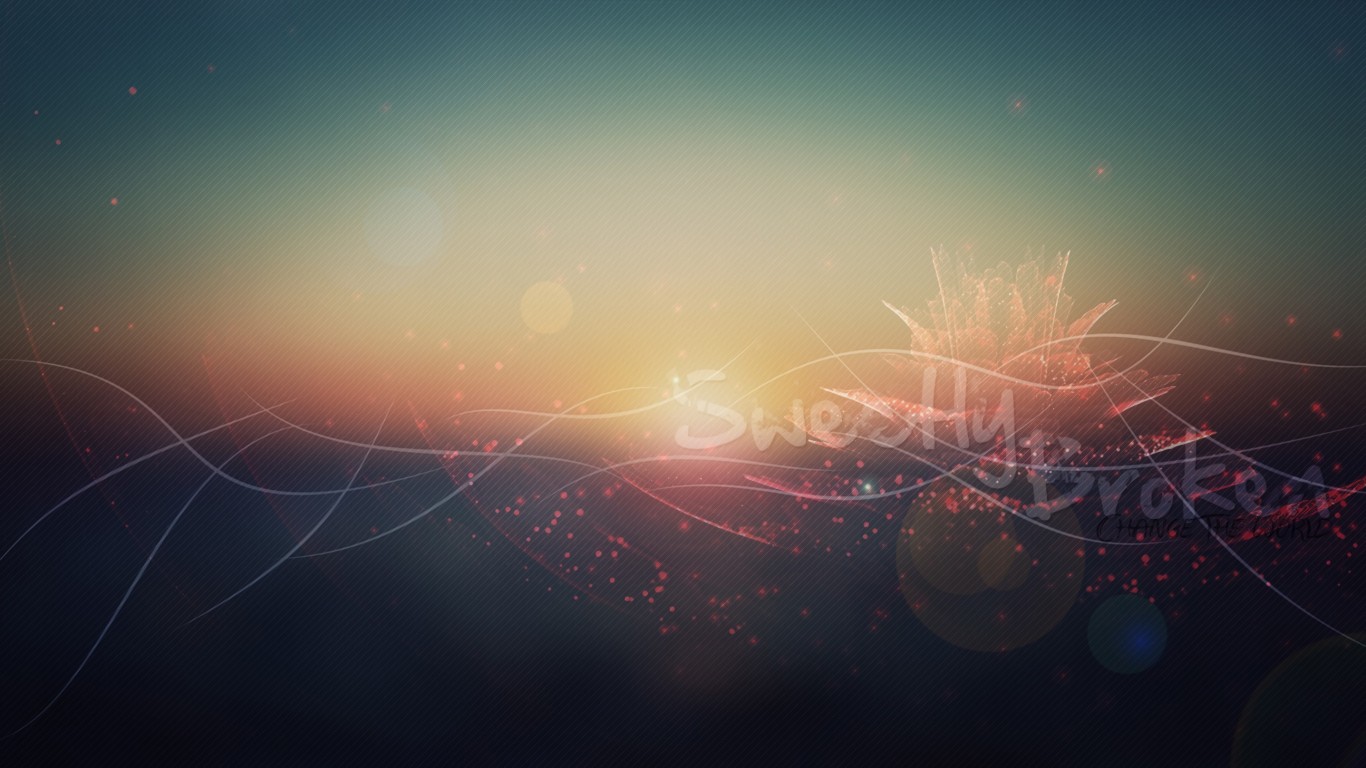 Игра «Четвертый лишний»
1) Ехать в город, сидеть на берегу, обойти вокруг озера, прийти через час
(прийти через час, т.к. это временной предлог, а не пространственный)
2) Ввиду плохой погоды, не пришли из-за болезни, работать в течение недели, дрожать от холода
(работать в течение болезни, т.к. это временной, а не причинный)
3) Стоять на площади, сказать о поездке, забыть про неприятности, урок по алгебре
(стоять на площади, т.к. это пространственный, а не дополнительные)
4) Насчет, ввиду, благодаря, за
(лишний за, т.к. это непроизводный предлог, а остальные производные)
5) В течение , в продолжение, вследствие, впоследствии
(лишнее слово впоследствии, т.к. это наречие, а не предлог)
Игра «КОРРЕКТОР»
По приезду в Петербург экскурсанты сразу же отправились в Эрмитаж.

Вопреки желания больного его положили в больницу.

Благодаря статьи в газете мы узнали о возобновлении туристского теплоходного маршрута к "Северным островам«

Отважный смотритель, рискуя жизнью, бросился наперерез понесшегося вскачь коня
(В)отличи.. от многих богачей он не считал, что все в мире продается . - Причина конфликта между героями кроется (в)отличи.. их отношения к жизни.
(В)следстви.. по делу арестованного появились новые факты.- (В)следстви.. происшествия пришлось уехать.
(В)течени.. болезни наметились улучшения.- (В)течени.. одного месяца невозможно подготовится к экзаменам в университет.
(Не)смотря на высокий проходной балл он все-таки поступил на экономический факультет.- Она шла (не)смотря на своего спутника.
Предлог
Надо почистить внутри стакана
Жили согласно традициям
Маша жила напротив нас
Построились вдоль забора
Расскажешь после фильма
Вокруг озера рос камыш
Рядом с вожатой стойл малыш
Отличие предлогов от наречий
Наречия
За нар. не следует сущ,. В  опред. Пад.,
 отвечает на вопросы где? Как? Когда?
 = синонимичному наречию
 наречие можно опустить.
 Иди рядом!
Предлоги
За предлогом следует сущ.., мест.,
Нельзя задать вопрос
= синонимичному предлогу
Чаще всего нельзя изъять
Иди рядом со мной !